Listening Sessions
Catawba County and Hickory City Government
Catawba Chamber of Commerce
Faculty and Staff
Chancellor’s Advisory Council
Faculty Task Force
Selected Hickory area public and private high schools
Hickory Business and Civic Leaders
Community College LeadersMore than 400 Comments were submitted. All were recorded and synthesized.
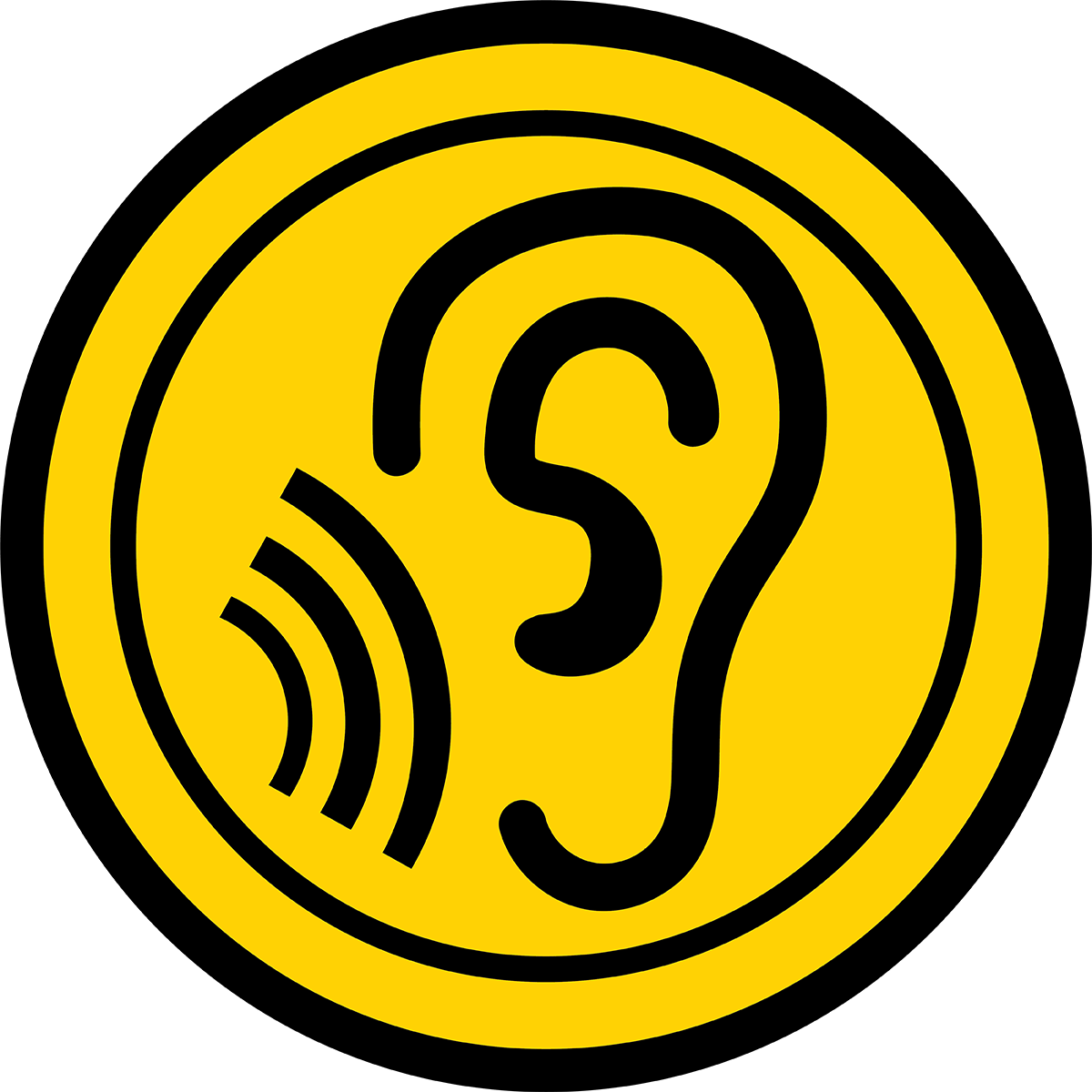 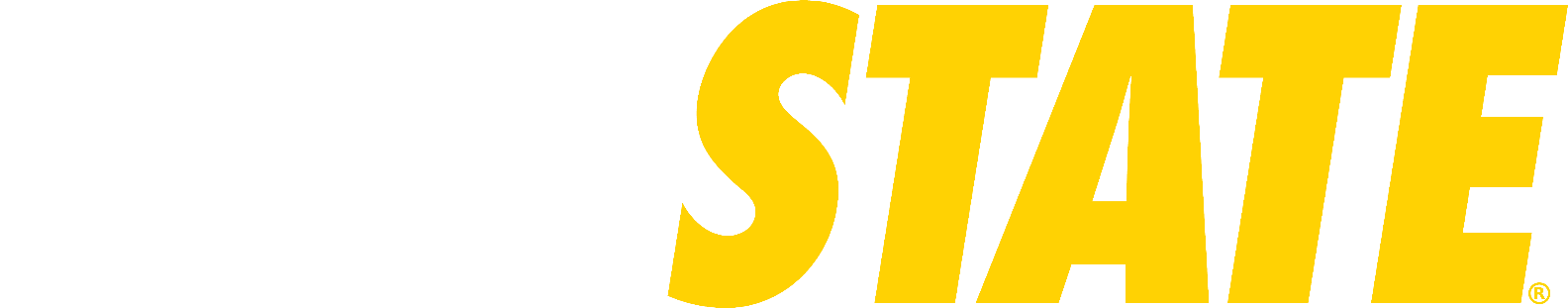 App State @ Hickory Academic Offerings – Preliminary Rollout VisionBased on Listening Sessions with App State faculty, staff, administration, and the Hickory community
App State @ Hickory Services – Preliminary Rollout VisionBased on Listening Sessions with App State faculty, staff, administration, and the Hickory community